Answering Tough Kid Questions and Alleviating Fears Surrounding COVID-19
Stephanie S. Fredrick, Ph.D., NCSP
Assistant Professor of School Psychology

Abbey McClemont, B.A.
School Psychology Doctoral Student
Overview
Typical and Atypical Responses to COVID-19

Talking About COVID-19

Strategies to Promote Youth Well-Being and Managing Anxiety

Resources

Questions
Typical and atypical responses to covid-19
Typical Responses to COVID-19
Preschool-  Bad dreams, thumb sucking, change in appetite, increased temper tantrums, clinging to parents, bed-wetting, constipation, unexplainable aches or pains

School age- Nightmares, poor concentration, forgetfulness, whining, aggressive behavior, loss of interest, attention-seeking behavior, headaches, stomachaches

Teenagers- sleep disturbance, appetite disturbance, decrease in energy, agitation, excessive sadness or worry, avoidance of preferred activities, self-isolating behavior, ignoring health-promotion choices
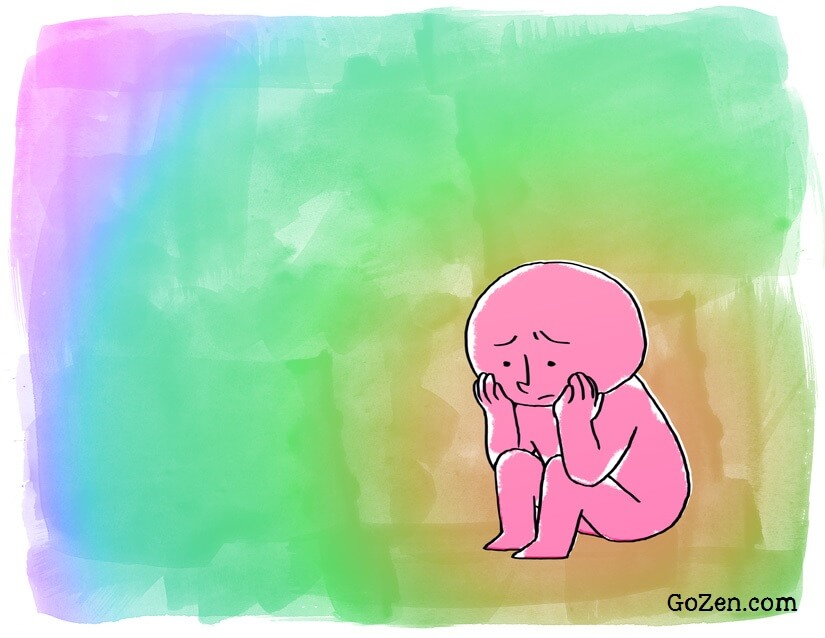 (The National Child Traumatic Stress Network, 2020; Substance Abuse and Mental Health Services Administration, 2020; National Association of School Psychologists, 2020)
Signs Additional Support Might be Necessary
If behavioral and emotional reactions persist over time or worsen

Risk Factors:
Pre-existing mental health problems
Prior traumatic experiences
Prior abuse
Family conflict
Loss of a loved one
Substance misuse
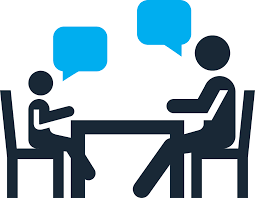 (Substance Abuse and Mental Health Services Administration, 2020; The Child Trauma Training Center, 2020)
Resources for children and teens
Mental Health Services in WNY
Endeavor Health Services
https://www.ehsny.org/
716-895-6701

Horizon Health Services 
https://www.horizon-health.org/services/overview/
716-831-1800
Best Self Behavioral Health Offices
http://www.bestselfwny.org
716-884-0888

Gateway Longview- Behavioral Health Clinic 
https://www.gateway-longview.org/
716-783-3221
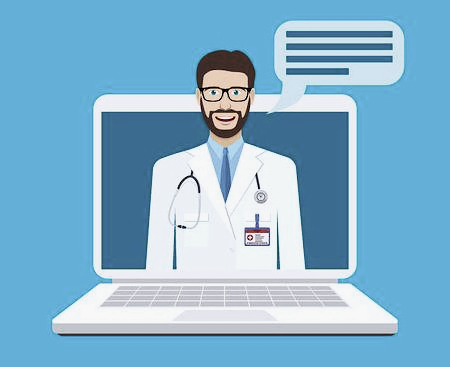 Mental Health and Crisis Support Hotlines
National Suicide Prevention Lifeline
 1-800-273-8255

The Trevor Project for LGBTQ+ Youth
1-866-488-7386
Text START to 678678

Suicide Hotline for Spanish Speakers
1-888-628-9454
NYS COVID-19 Emotional Support Helpline
844-863-9314
 
Crisis Services of Erie County - Kids’ Helpline 
716-834-1144

Spectrum C.A.R.E.S Crisis Call Line
716-882-4357 

Crisis Text Line
Text HOME to 741741
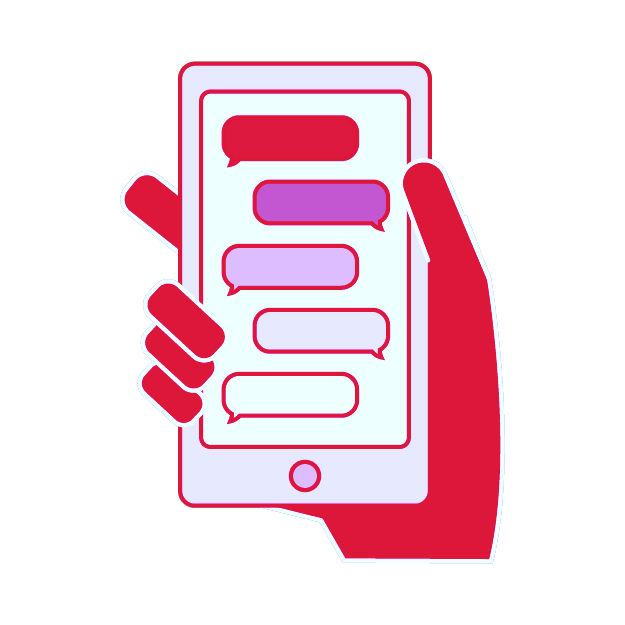 Talking about covid-19
Tough Questions
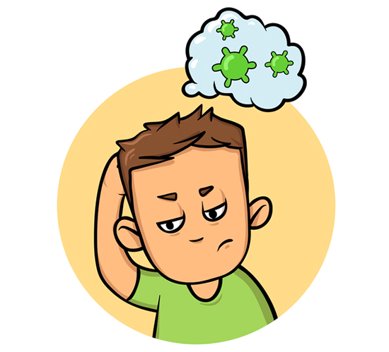 When can I go back to school?

Will (insert important event here) get cancelled?

Will I get sick? 

Will (insert important person) get sick?

What is COVID-19?

Why can’t I see my friends?
Follow Your Child’s Lead
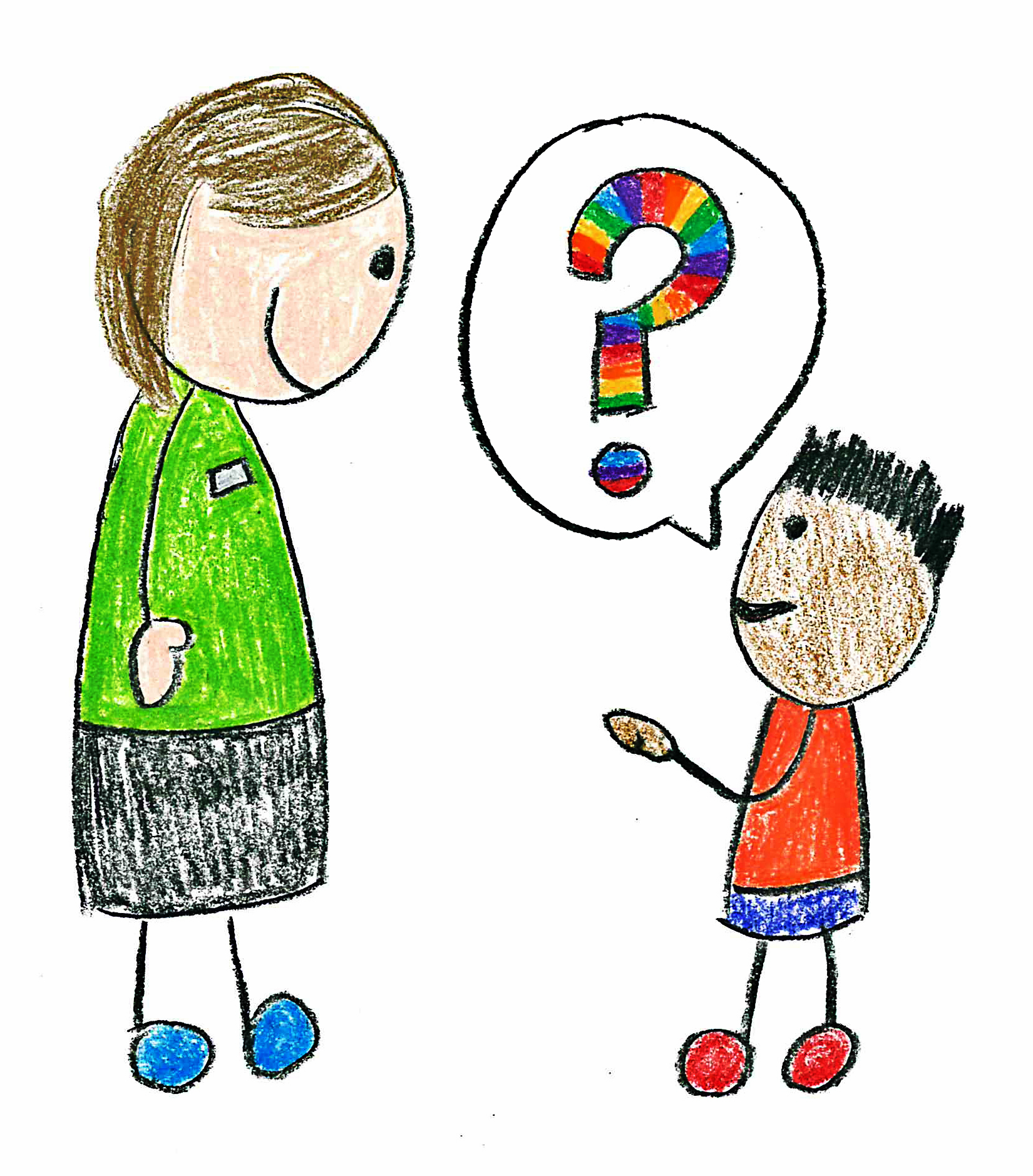 Let their questions/concerns be your guide 

It’s okay not to talk about it!

Check in/look for signs of distress if they are not asking questions
Talking with Young (Preschool & Early Elementary) Children
Revolve conversations around staying healthy and free of "germs”

Remind/explain simple safety steps

Time to Come In, Bear (Social Distancing Story)
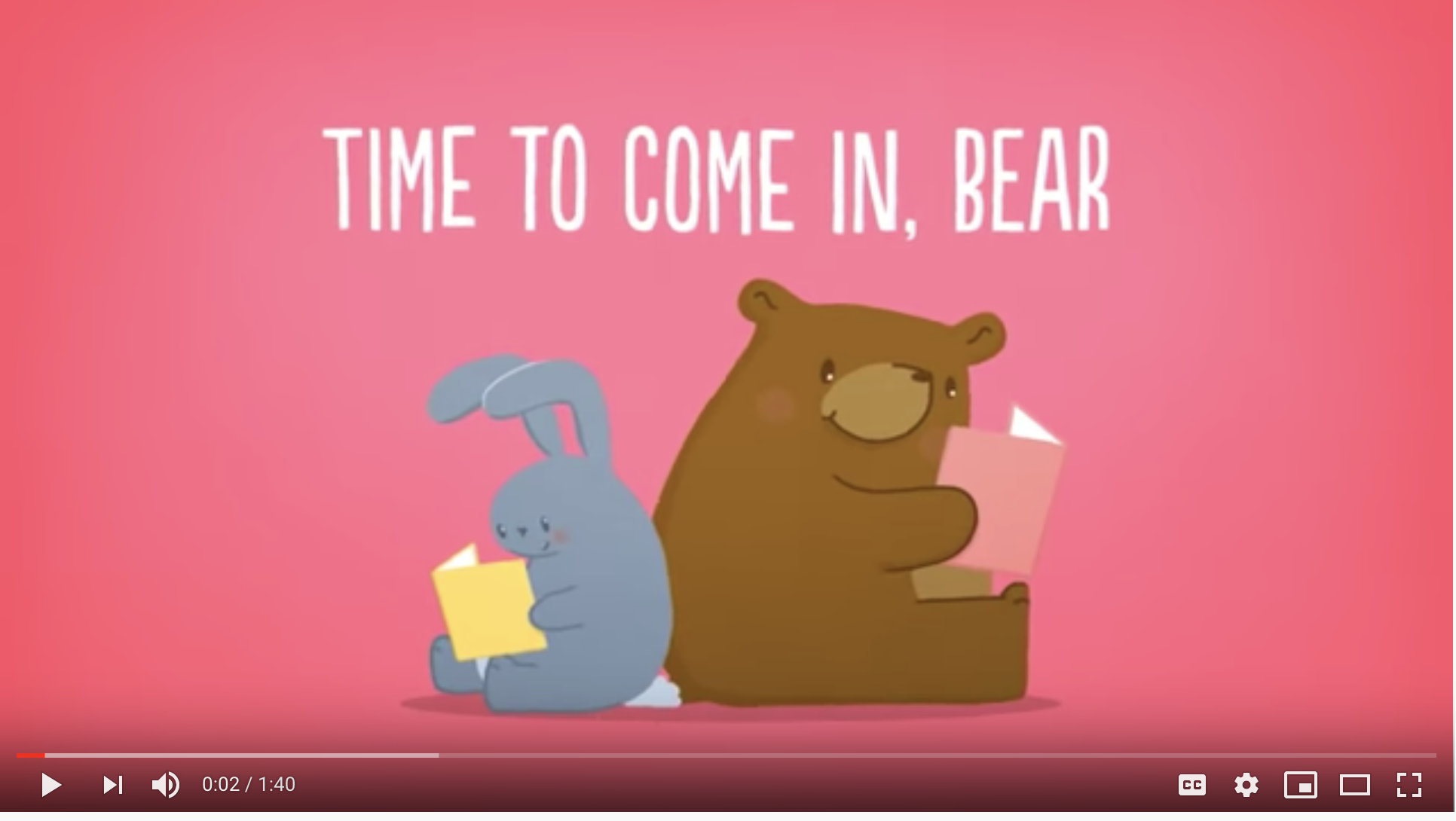 https://www.youtube.com/watch?v=DA_SsZFYw0w&feature=youtu.be
Talking with Young (Preschool & Early Elementary) Children
May see themes of doctors and being sick in play

If possible, turn off TV/Computers/Smart Speakers

Social story with drawing/writing activities
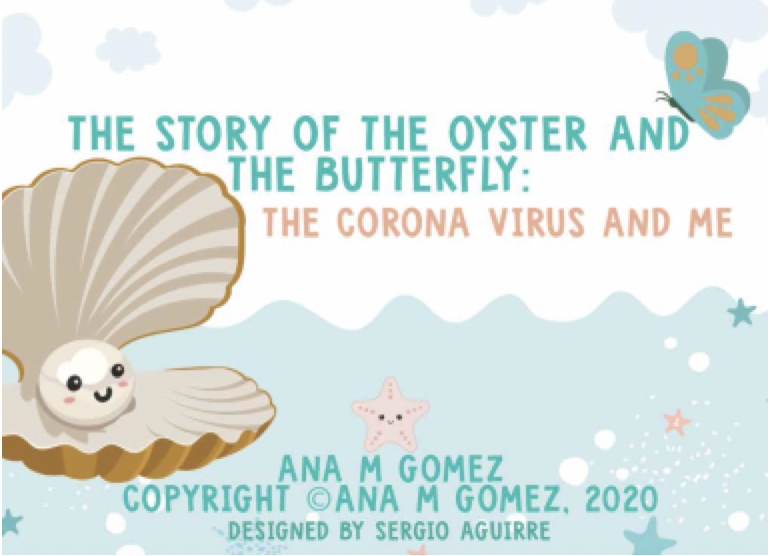 https://susanguttridge.files.wordpress.com/2020/03/anagomez_oysterandthebutterflymar312020.pdf

https://www.youtube.com/watch?v=eCLmK8L05XI
Active Listening with Young Children
CDC Tips for Active Listening with Young Children (with examples!):  

Make eye contact/stop doing other things 
Physically get down on their level 
Reflect or repeat back what they are saying and feeling


https://www.cdc.gov/parents/essentials/communication/activelistening.html
Older Elementary/Middle School
This age group may be more vocal in asking questions

Find out what they know:

What have you heard about the coronavirus?
Where did you hear about it?
What are your major concerns or worries?
What questions do you have that I can help answer?
How are you feeling about the coronavirus?

Validate feelings and concerns – then provide reassurances
Older Elementary/Middle School
Explain efforts at national/state/community level to keep germs from spreading

Keep them informed with what they need to know (e.g., local playground closed)

No need to share statistics/health repercussions
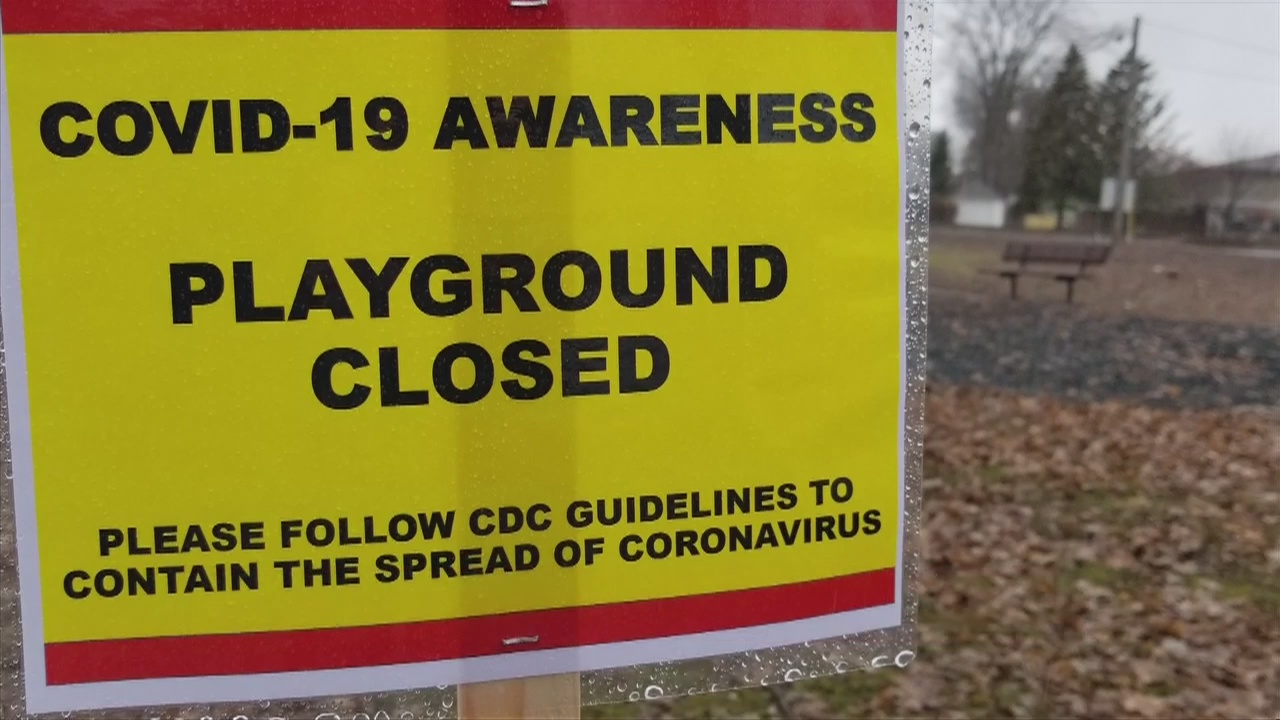 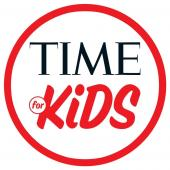 COVID-19
Children's Hospital Colorado Interview
https://www.youtube.com/watch?v=vSsKQPqpS7A#action=share

Time for Kids Interview and Articles
https://www.timeforkids.com/g56/ask-the-expert-katz/
https://www.timeforkids.com/g2/staying-healthy-4/
https://www.timeforkids.com/g56/news-from-our-readers/

BrainPOP
https://www.brainpop.com/health/diseasesinjuriesandconditions/coronavirus/

NPR comic
https://www.npr.org/sections/goatsandsoda/2020/02/28/809580453/just-for-kids-a-comic-exploring-the-new-coronavirus
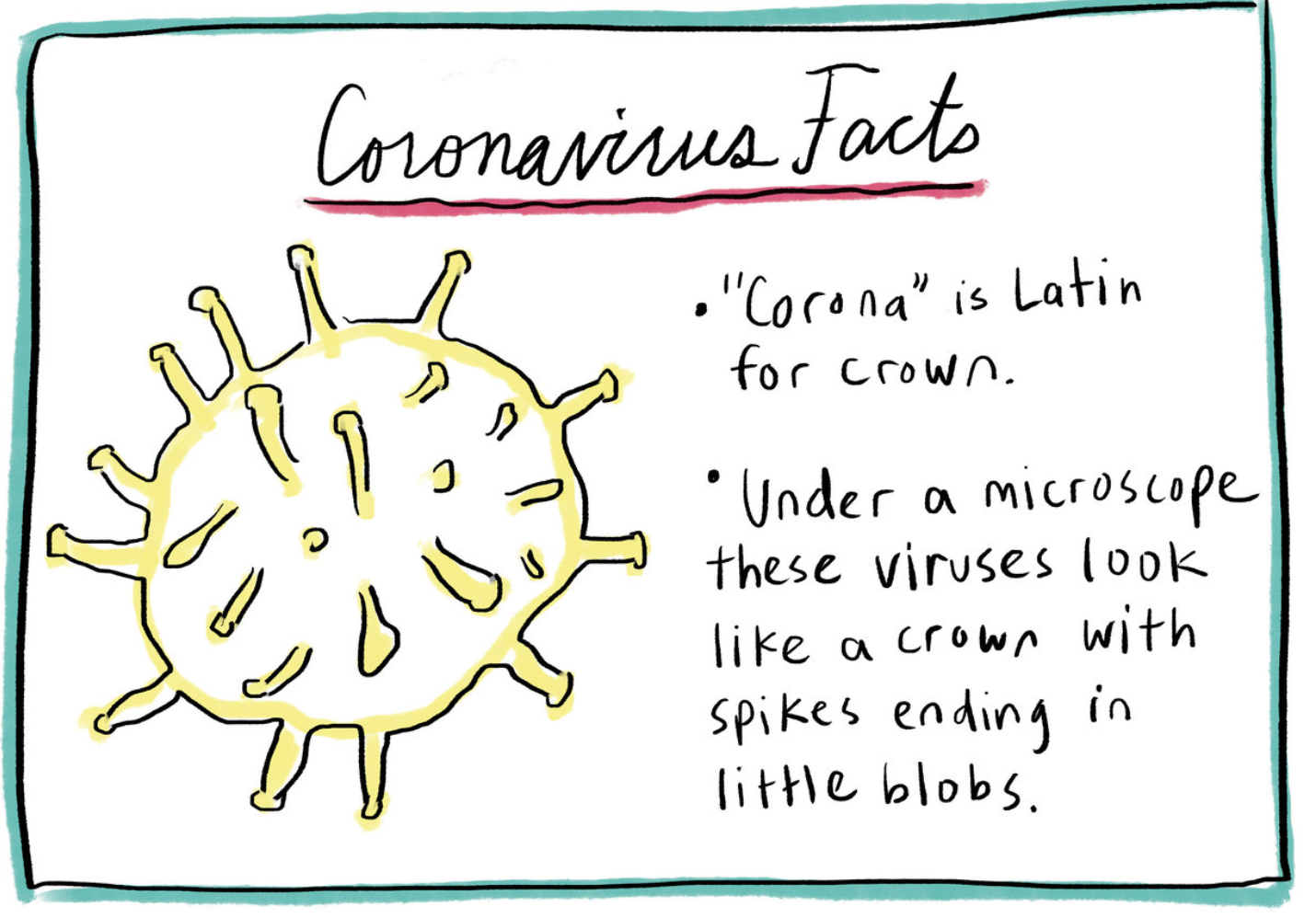 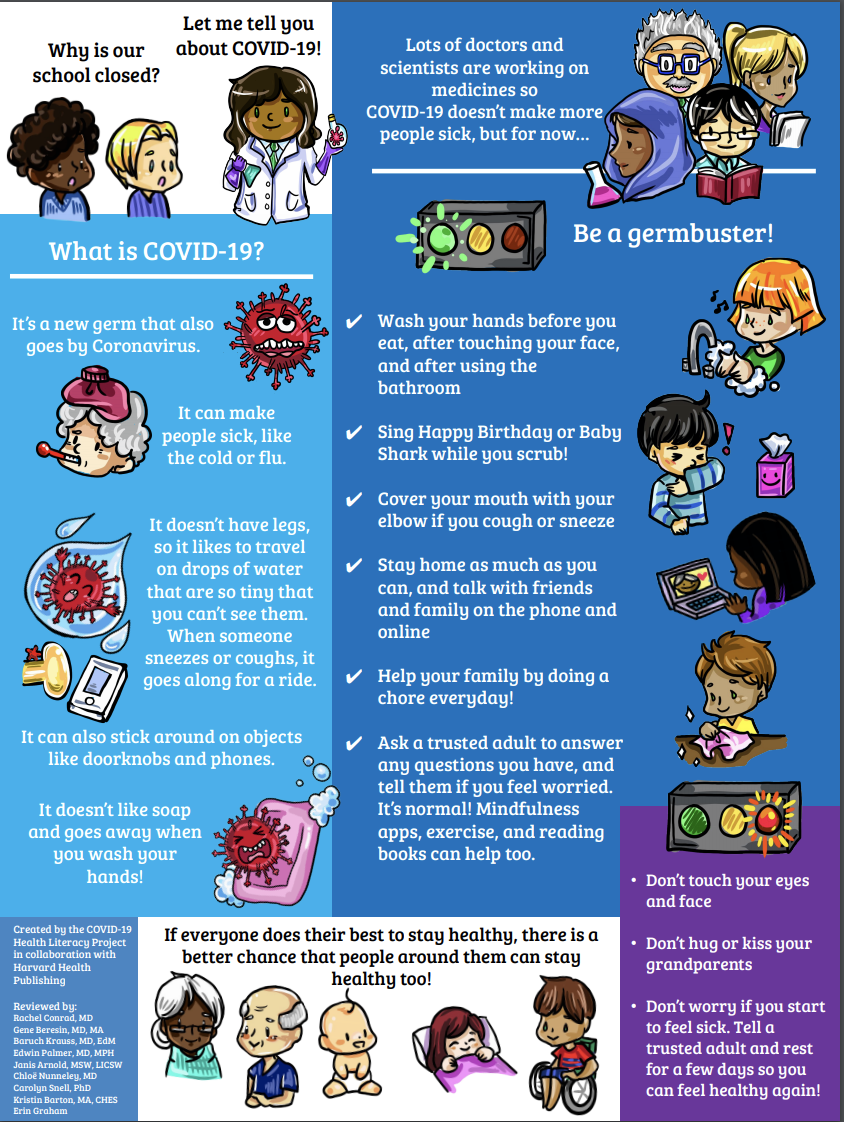 Created by the COVID-19 Health Literacy Project in collaboration with Harvard Health
Publishing

https://drive.google.com/file/d/1Az2n7Xa1f_GTJApr5gFvlcanOggWcCWq/view
​
​
​
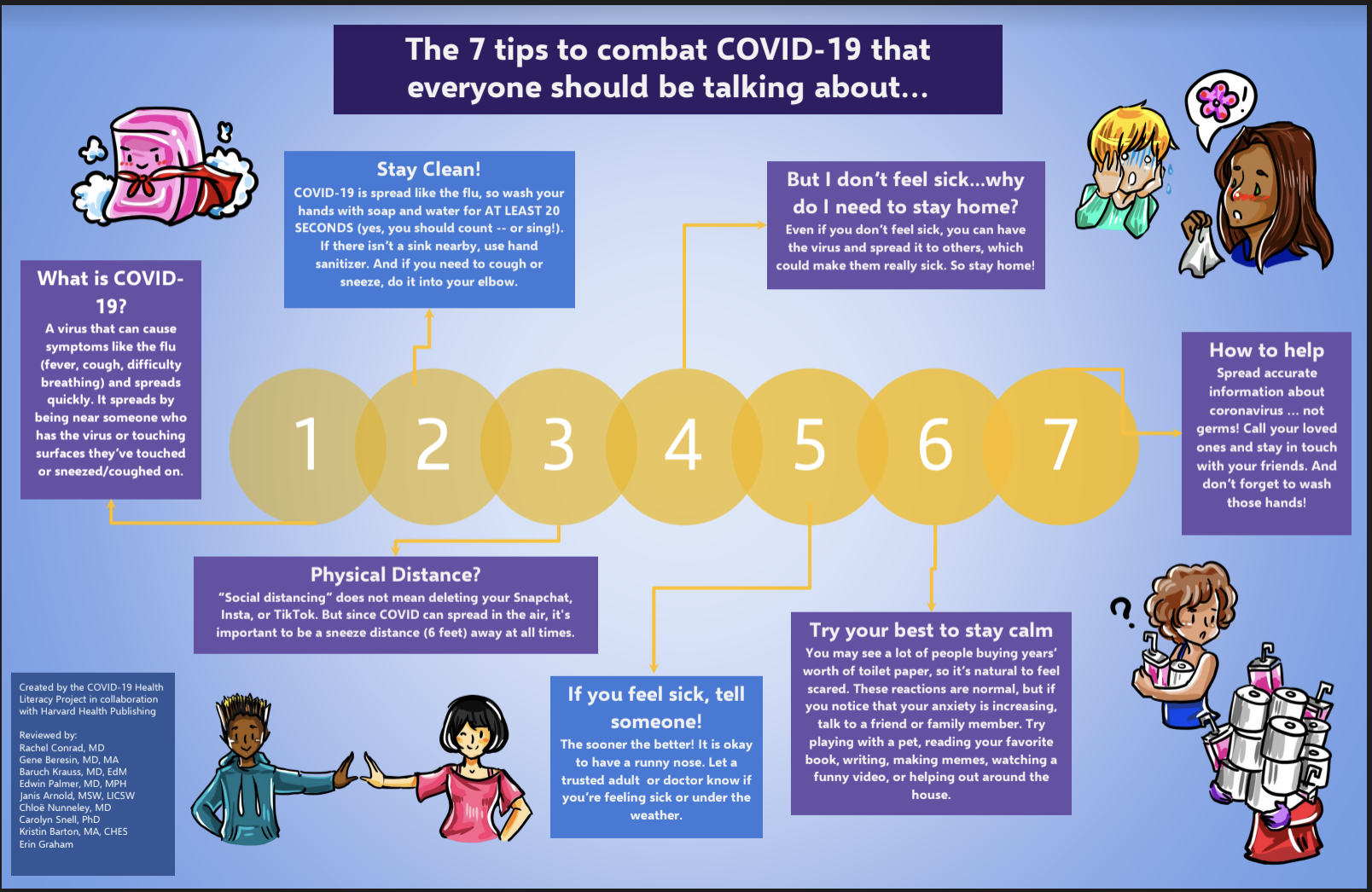 https://drive.google.com/file/d/1JfBNSJRusjwWwWq9EXhncrhkBkBun0FT/view
Social Distancing
Following the guidelines of the health experts and state leaders

“Staying away from others to reduce the risk of getting sick”

CBC Kids News:
https://www.youtube.com/watch?v=ZqWrPWmeDK4

Time for Kids:
https://www.timeforkids.com/g56/social-distancing-2/
Flattening the Curve
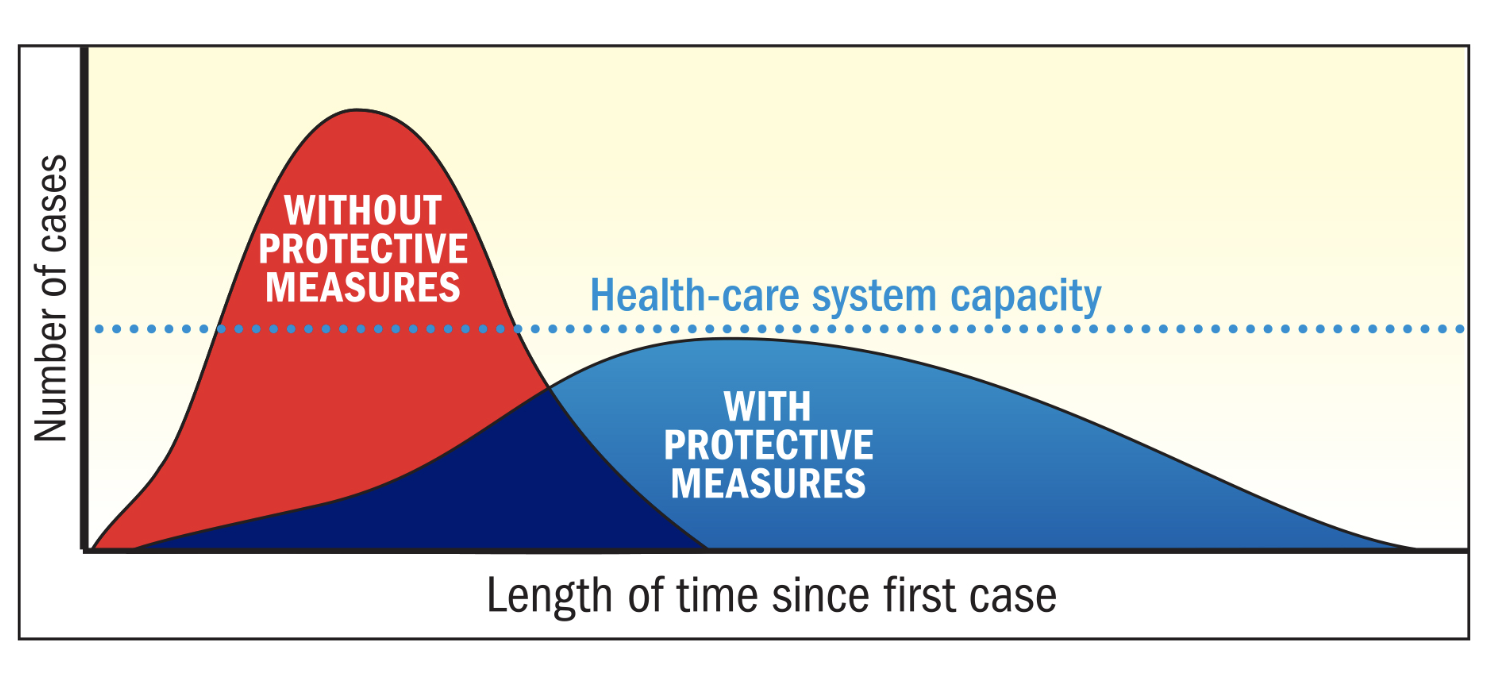 https://www.timeforkids.com/g34/flattening-the-curve/
Teenagers
Issues can be discussed in more depth

Discuss appropriate sources for COVID-19 facts (e.g., CDC, WHO, NYS Department of Health)

Give them space to vent

Don’t be afraid to “let them be”
Paradox of Pandemics
https://www.youtube.com/watch?v=fgBla7RepXU
(PBS It’s Okay to be Smart)
Across All Ages…
Be honest and accurate

Clarify any misunderstandings

Make sure they know you are open to questions anytime

Explain/remind (simple) safety steps

Try to be extra patient and forgiving – I know this is hard!
Strategies to promote youth well-being and managing anxiety
Managing Your Own Behavior and Responses
Be aware of your facial expressions, your words, and the intensity of your emotions

Lower your expectations (for yourself and those around you)

…stay safe and sane

Connect with other working parents
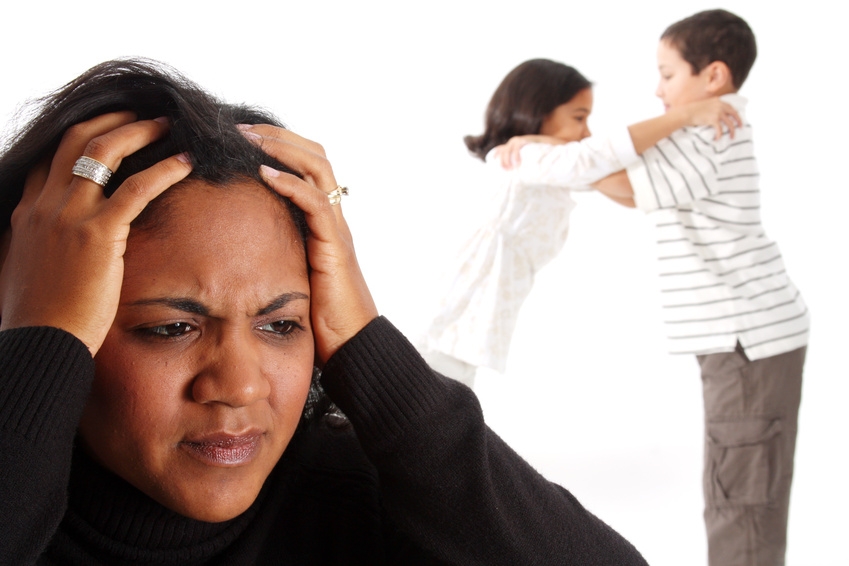 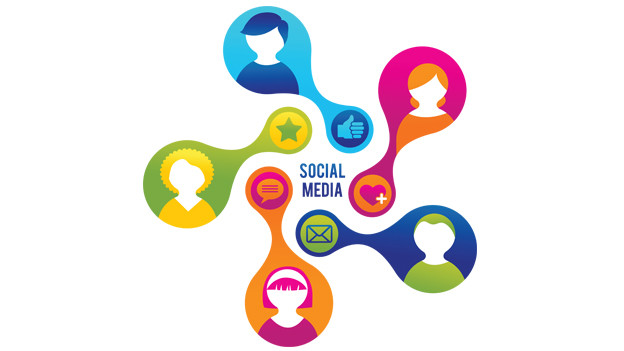 Maintain Routines
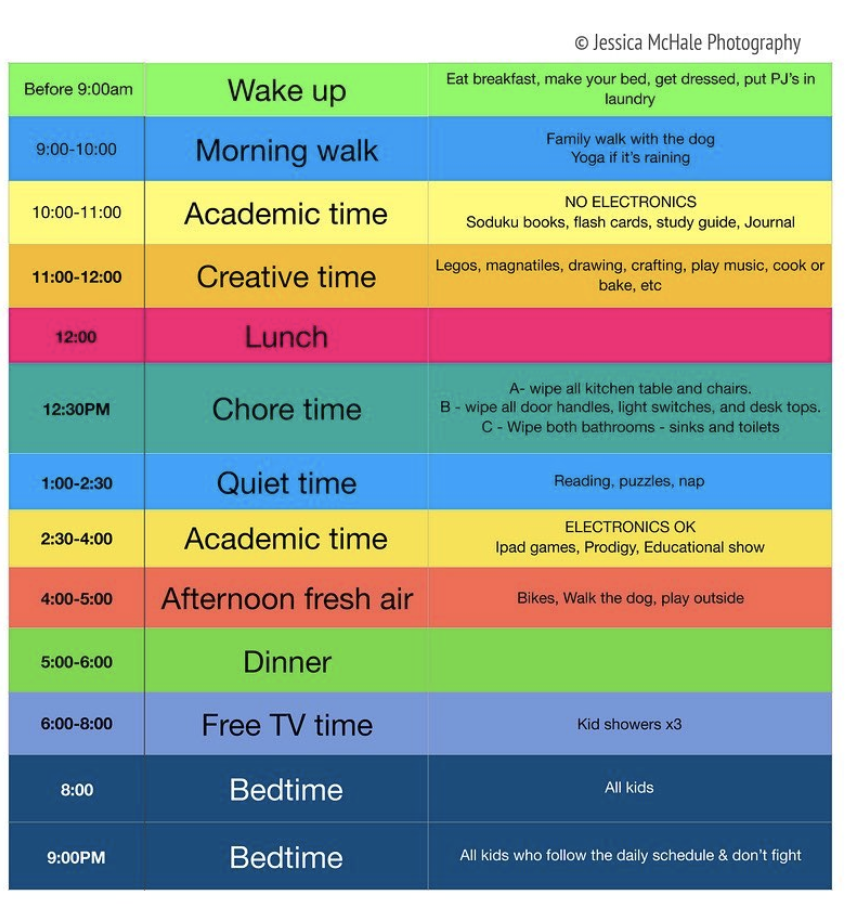 As much as possible (be kind to yourself)

Regular meal and bedtimes

Visual/written schedule

Use timers to help with transitions (or get off screens)

Teens – let them create their own schedule or be involved in creating family schedules
Exercise
Daily walk/bike ride, yoga, obstacle course, hide and seek, exercise video, dancing, family game

Try to incorporate it into your daily schedule

Apps/Websites/Games for Movement:
https://www.commonsensemedia.org/lists/movement-apps-games-and-websites
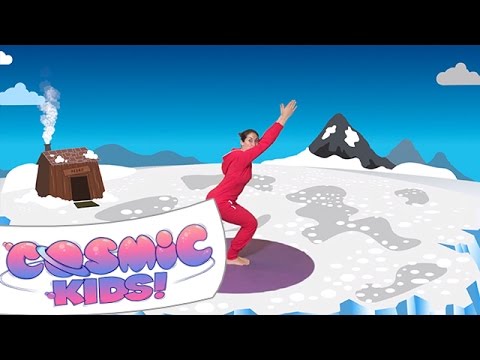 Limit News Coverage
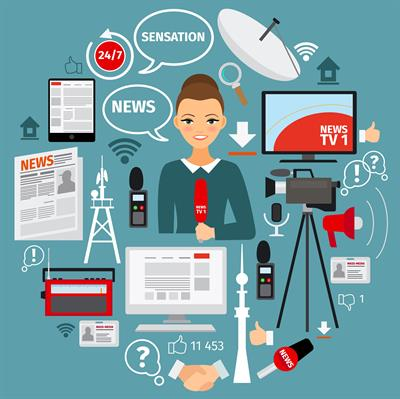 Try to limit access to news coverage

Watch news with them

Try not to let pandemic conversations take over
Social Connection
Social Distancing       Social Isolation
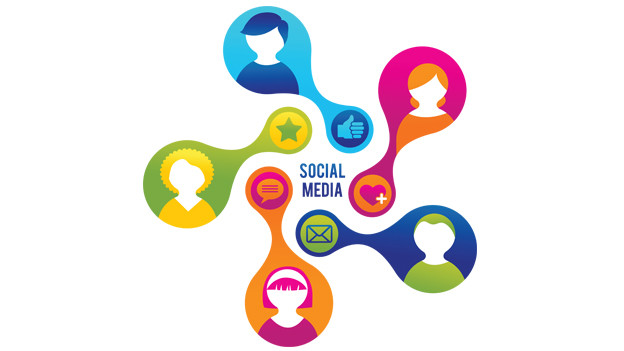 Teenagers and Social Media
Friends are important sources of social support and normalcy during this time 

Online gaming can be a form of socialization

Watch out for social media challenges
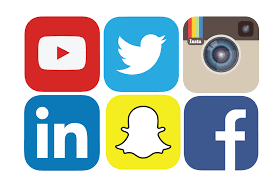 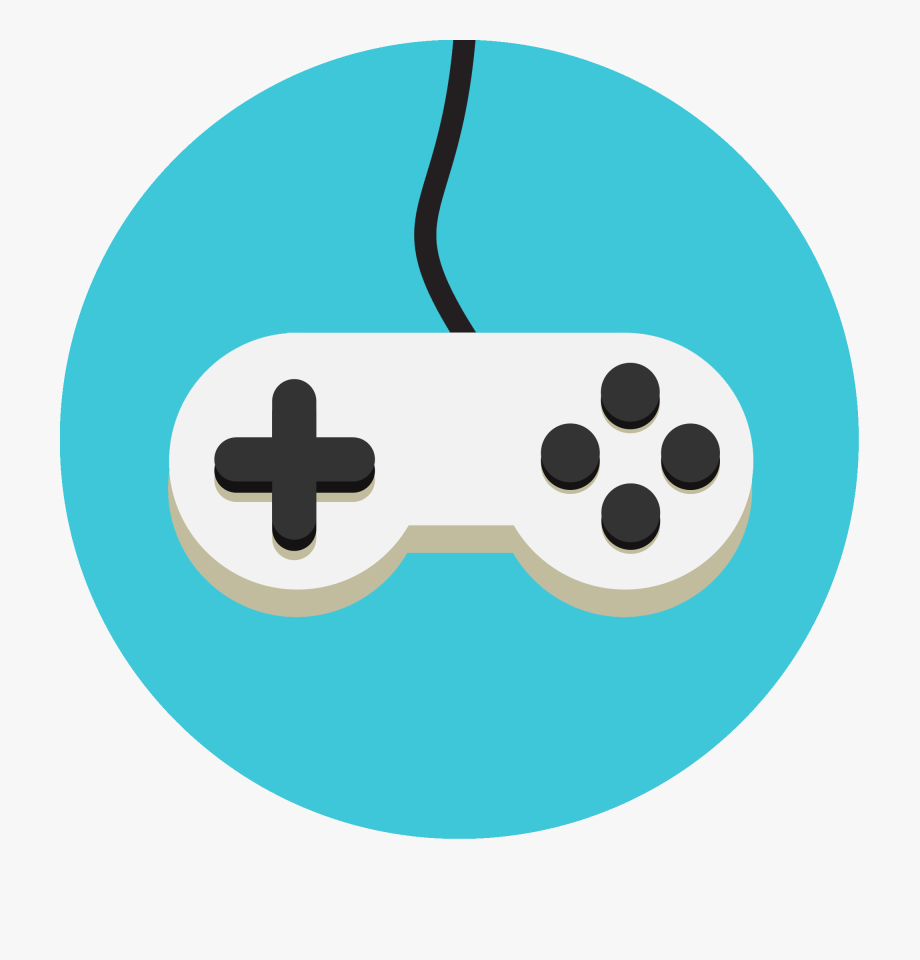 (Siddiqui & Singh, 2016; Carroll & Kirkpatrick, 2011)
Self-Regulation: Mindfulness and Meditation
Daniel Tiger’s Neighborhood
https://pbskids.org/video/

Sesame Street
https://pbskids.org/video/sesame-street/2365835531

Meditation Apps:
https://www.commonsensemedia.org/lists/meditation-apps-for-kids
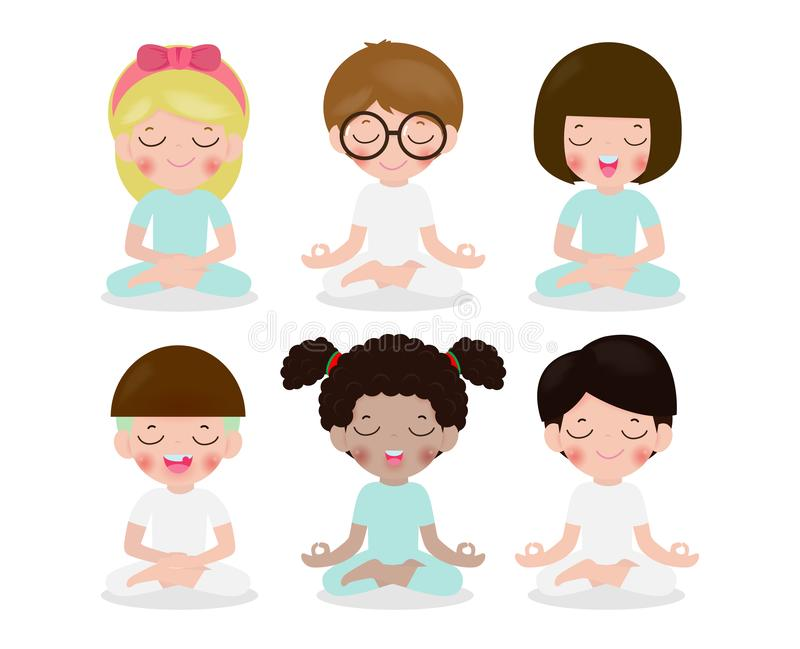 (Black et al., 2015; Cook-Cottone, 2017; Modi et al., 2018)
Improve Self Efficacy and Promote Helping
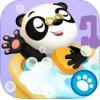 Health-Focused Apps

Preschool and School-Age
https://www.commonsensemedia.org/lists/best-health-apps-and-games-for-kids
Breathe, Think, Do Sesame 
Dr. Panda Bath Time
My Food-Nutrition for Kids
HappiMe 
Stop, Breathe, Think Kids

Tweens/Teens
https://www.commonsensemedia.org/lists/apps-to-help-with-mental-health

*See handouts on how to help and give back in WNY
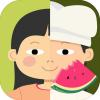 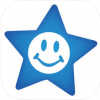 Focus on the Positives…
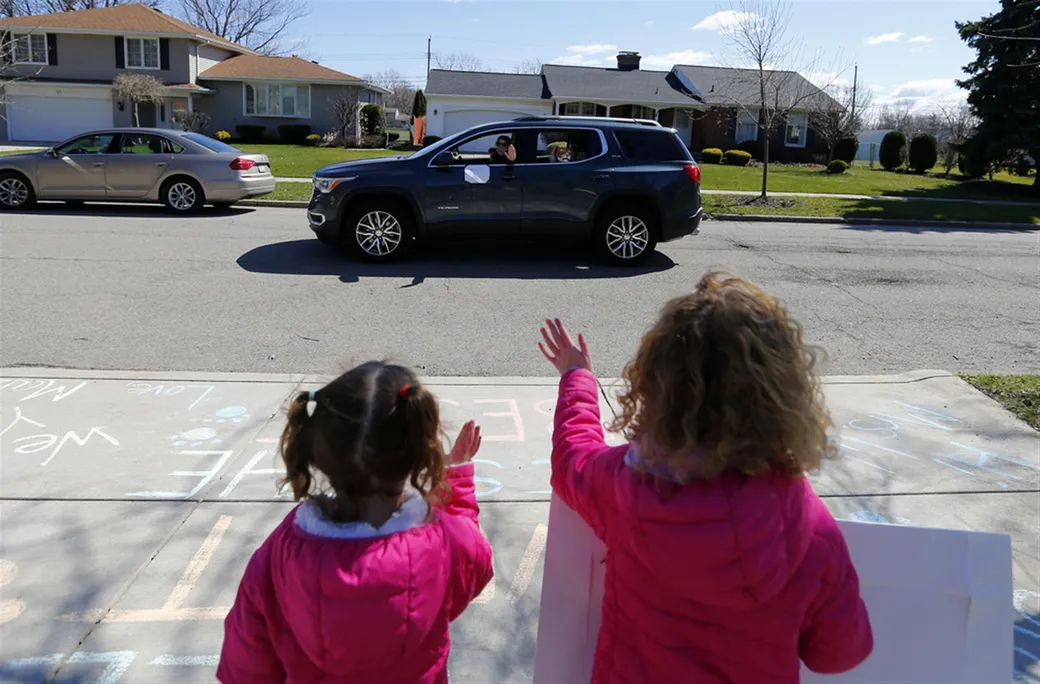 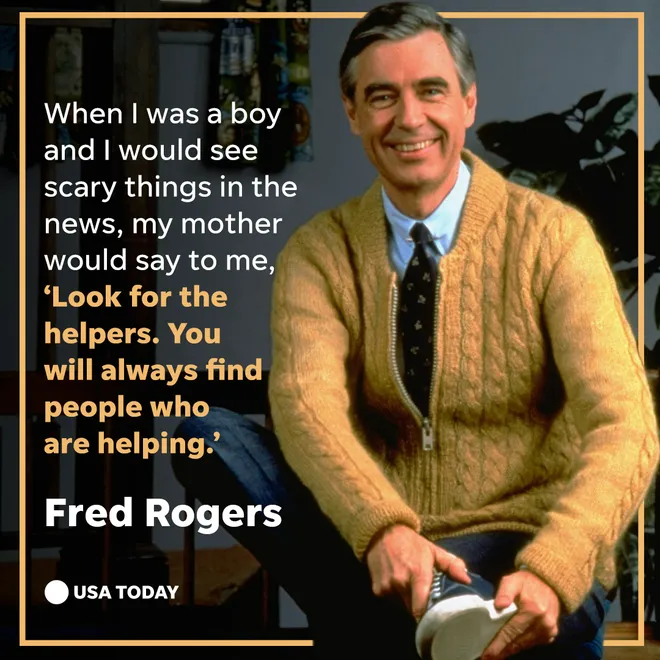 And the helpers…
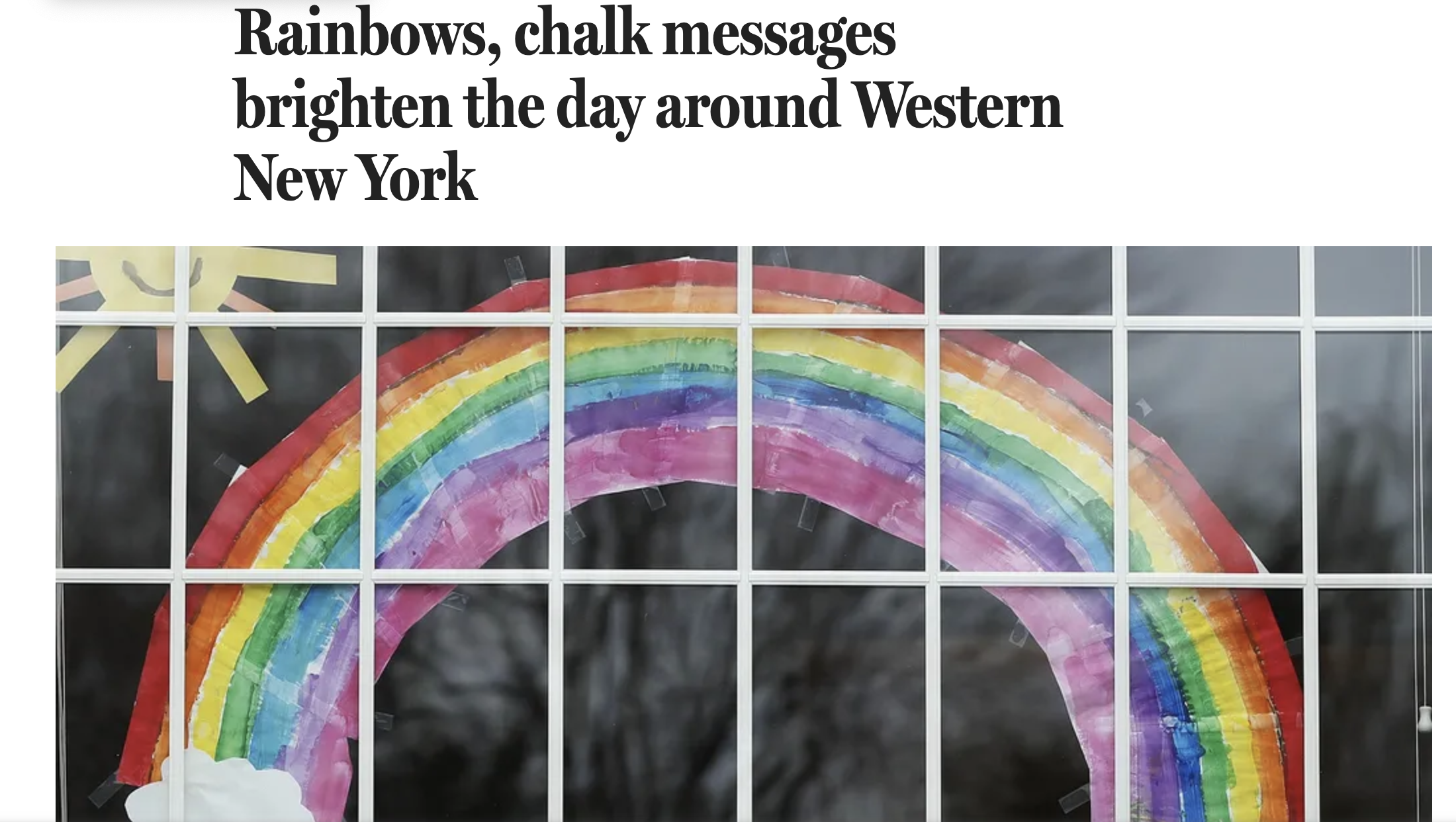 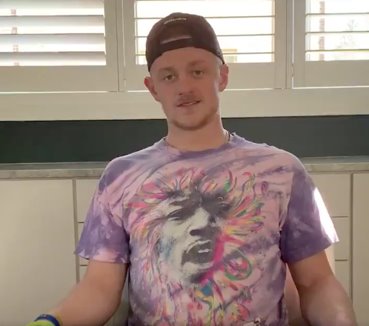 Resources
American Psychological Association
https://www.apa.org/practice/programs/dmhi/research-information/pandemics

BrainPOP
https://www.brainpop.com/health/diseasesinjuriesandconditions/coronavirus/

CBC Kids News
https://www.cbc.ca/kidsnews/

Center for Disease Control and Prevention
https://www.cdc.gov/coronavirus/2019-ncov/daily-life-coping/managing-stress-anxiety.html?CDC_AA_refVal=https%3A%2F%2Fwww.cdc.gov%2Fcoronavirus%2F2019-ncov%2Fprepare%2Fmanaging-stress-anxiety.html

Child Mind Institute (Twice daily Facebook live video chats, M-F 10am & 4:30pm ET)
https://childmind.org/coping-during-covid-19-resources-for-parents/

Common Sense Media
https://www.commonsensemedia.org/
https://www.commonsensemedia.org/blog/help-your-family-de-stress-during-coronavirus-uncertainty
Resources
The Clay Center for Young Healthy Minds
https://www.mghclaycenter.org/

National Association of School Psychologists (NASP)
https://www.nasponline.org/resources-and-publications/resources-and-podcasts/covid-19-resource-center

National Child Traumatic Stress Network
https://www.nctsn.org/

Time for Kids (follow on social media for updated stories)
https://www.timeforkids.com/
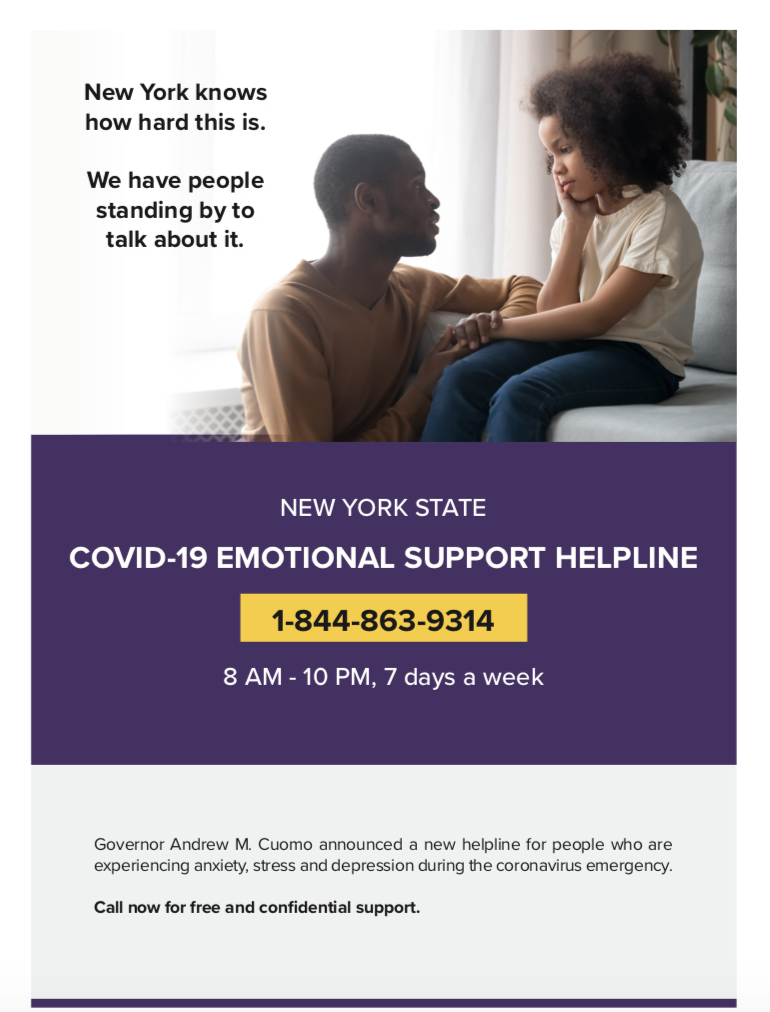 Thank you!Questions?
Stephanie Fredrick, Ph.D., NCSP
Associate Director, Alberti Center for Bullying Abuse Prevention
Assistant Professor, Counseling, School, and Educational Psychology
Graduate School of Education
716-645-1141
ssfredri@buffalo.edu

Abbey McClemont, B.A.
Doctoral Student
Combined Counseling and School Psychology Program
Graduate School of Education